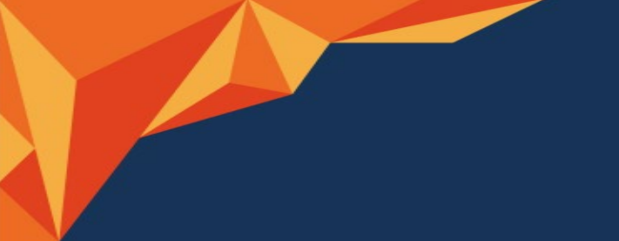 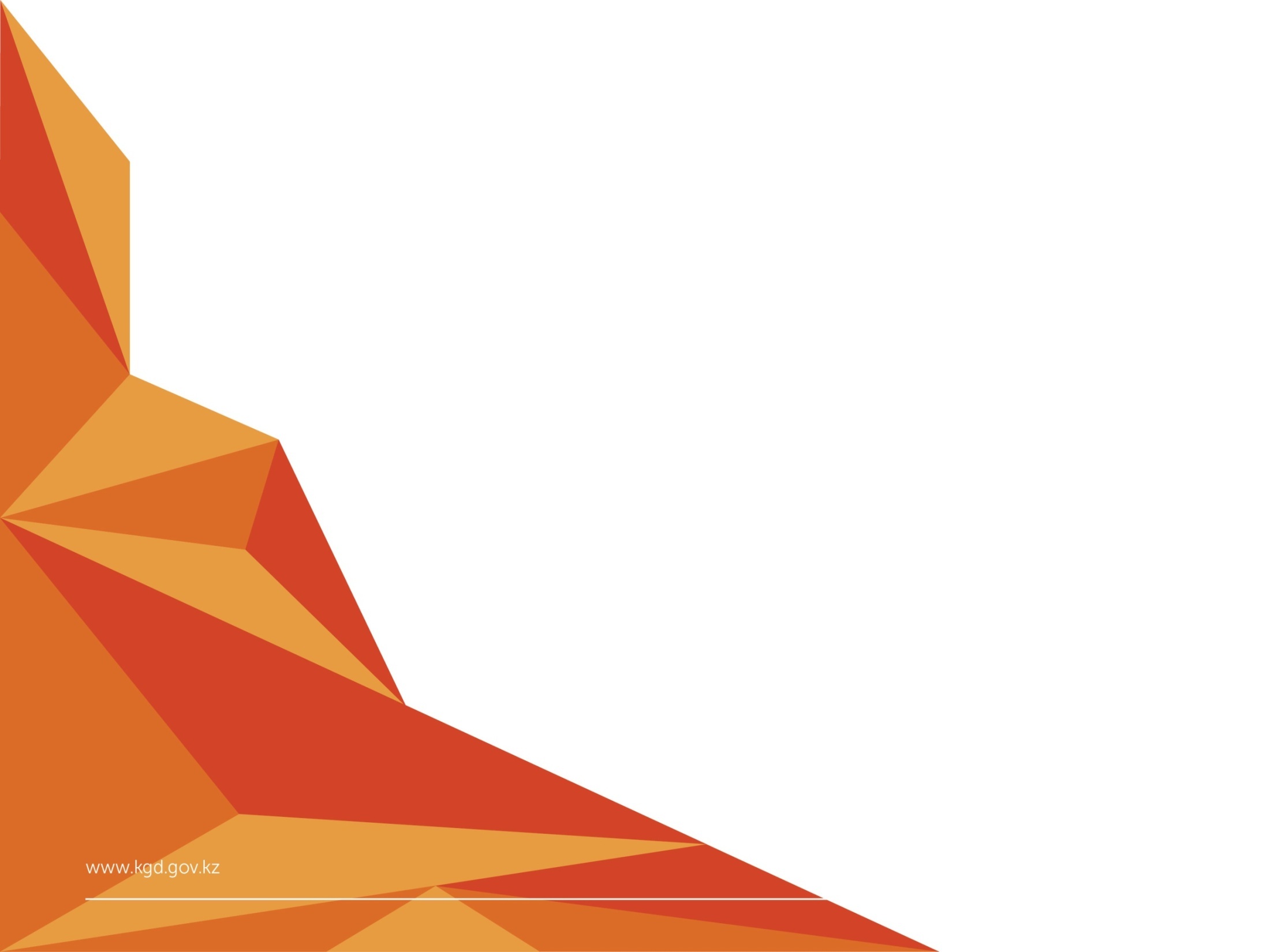 Краткие данные по исполнению бюджета
Принудительная ликвидация на 2018г.
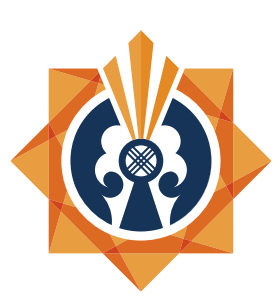 Полный переход предприятий на контрольно-кассовые машины с функцией фиксации и передачей данных
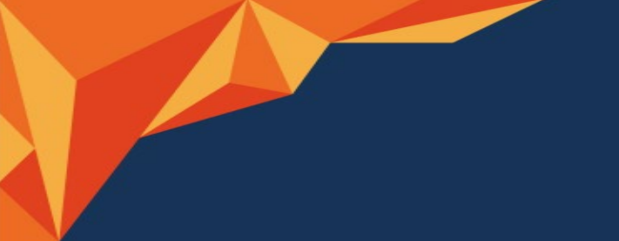 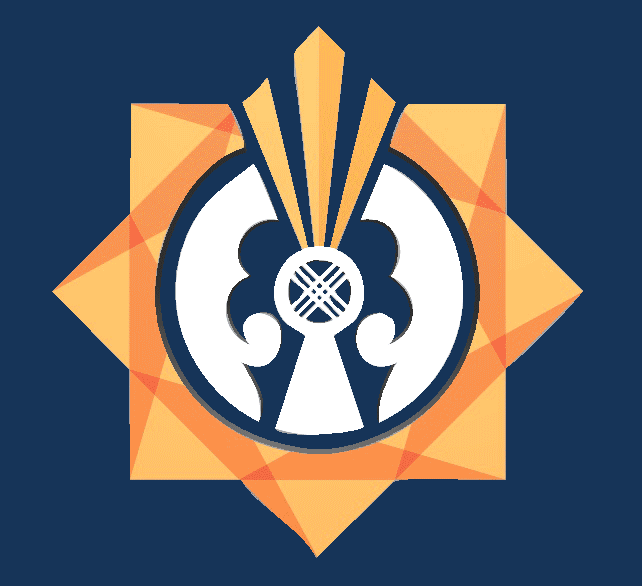 http://nursultan.kgd.gov.kz/ru/news/primenenie-kontrolno-kassovyh-mashin-2-43151
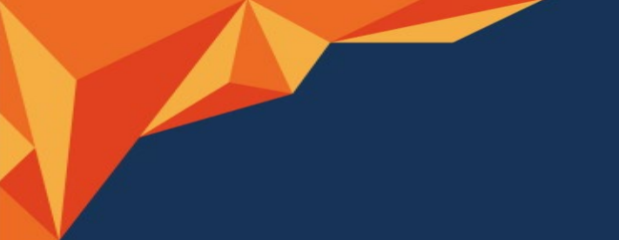 По отработке ЦП по онлайн ККМ
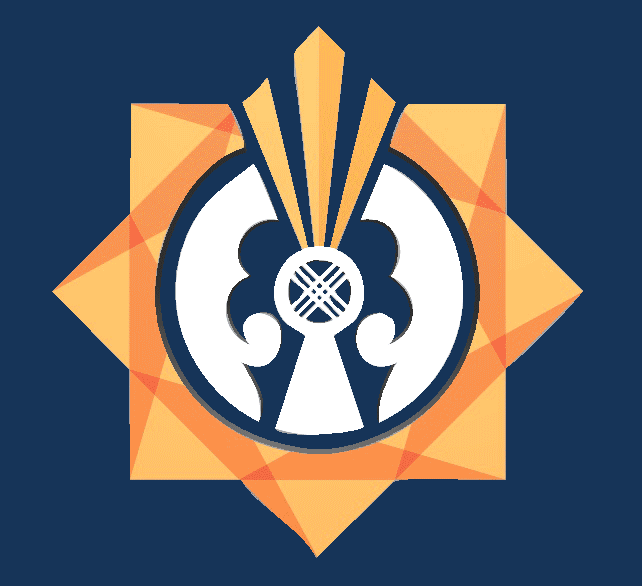 слайд 8
по 323 видам деятельности
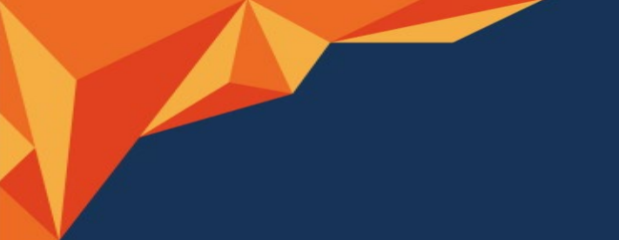 По отработке ЦП по онлайн ККМ
слайд 8
по 86 видам деятельности
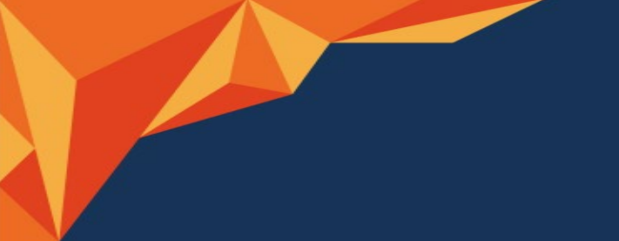 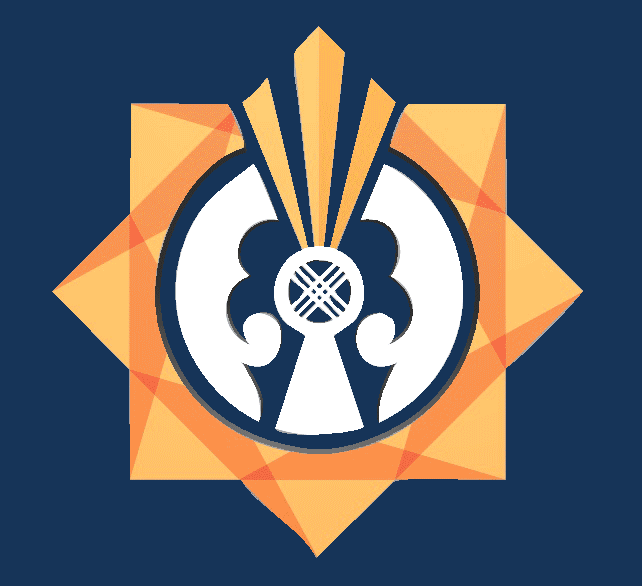 СПАСИБО ЗА ВНИМАНИЕ!